Get Your Clickers!!
Properties of Water FA
SWBAT  describe examples of how water supports life using the properties of water.
L2
I know definitions and I have memorized specific examples or explanations from the lessons, but I still need help applying the knowledge or explaining it in greater depth.

(about 60% of the points for summative assessments can be answered with this level of understanding)
1 Water droplets form by water molecules being attracted to each other.  What term best explains this behavior?
Adhesion
Cohesion
Solubility
Magnetism
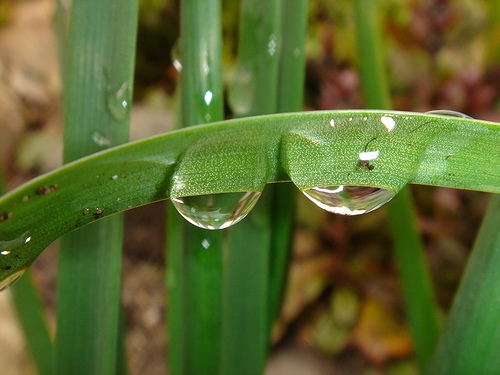 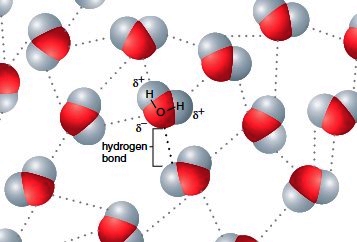 encyclopedia.lubopitko-bg.com
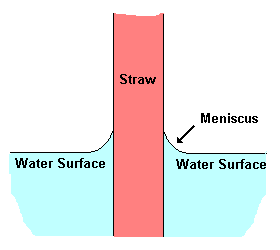 2  Which property of water allows water to stick to the sides of the straw?
Cohesion
Adhesion
Heat capacity
Universal Solvent
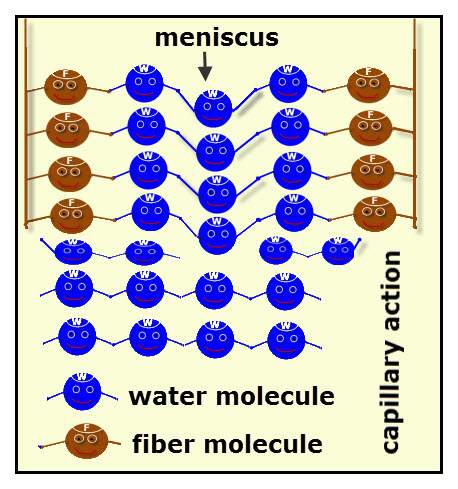 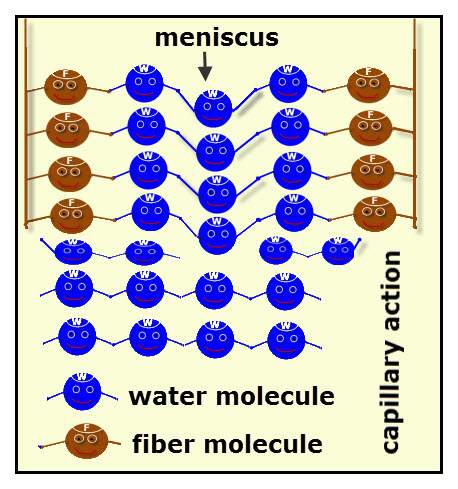 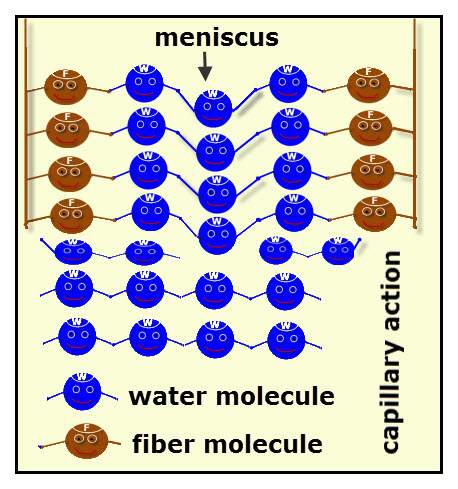 Brown Straw molecules
Blue water molecules
scienceprojectideasforkids.com
3 Which property of water allows bugs to walk on water?
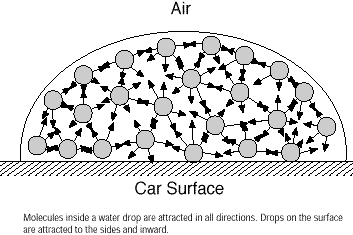 Adhesion
Surface tension
Heat capacity
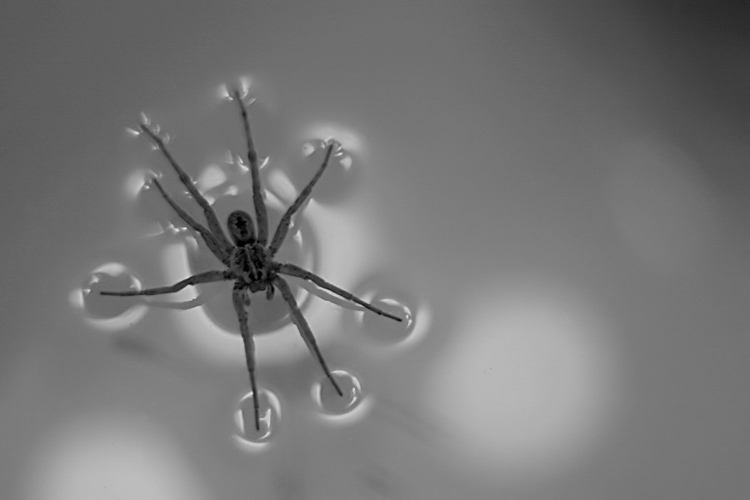 defneapul-cive1170.wikispaces.com
quest.nasa.gov
4 Water takes _______ heat to change to its gaseous state.
Large amounts of
Small amounts of
No
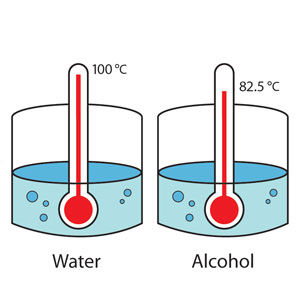 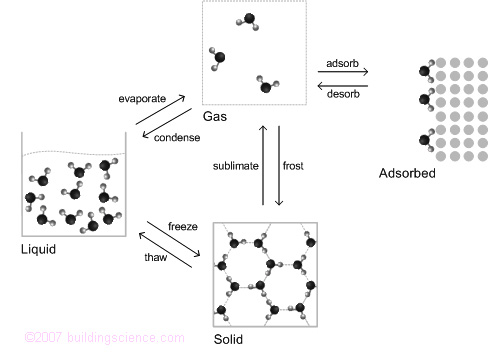 Boiling temperatures
Of water (left) & a polar covalent alcohol (right)
buildingscience.com 
Middleschoolscience.com
5 What property of water allows sweat to cool the body & coastal cities to have more stable temperatures than inland cities?
High heat capacity of 1.0 calories/gº C
Neutral pH of 7
Surface tension and capillary action
Living Solvent of polar covalent & ionic compounds
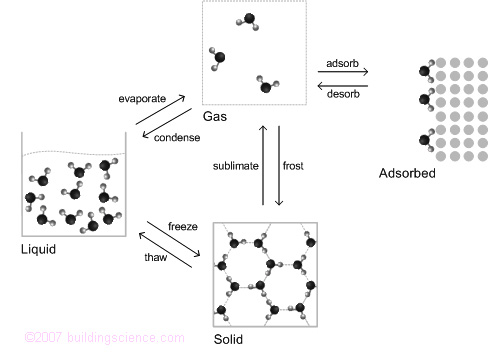 Very helpful animation to explain:  
http://www.hk-phy.org/contextual/heat/tep/temch/island_e.htm  http://www.abpischools.org.uk/page/modules/skin/skin3.cfm
6 A solution with a pH of 3 is
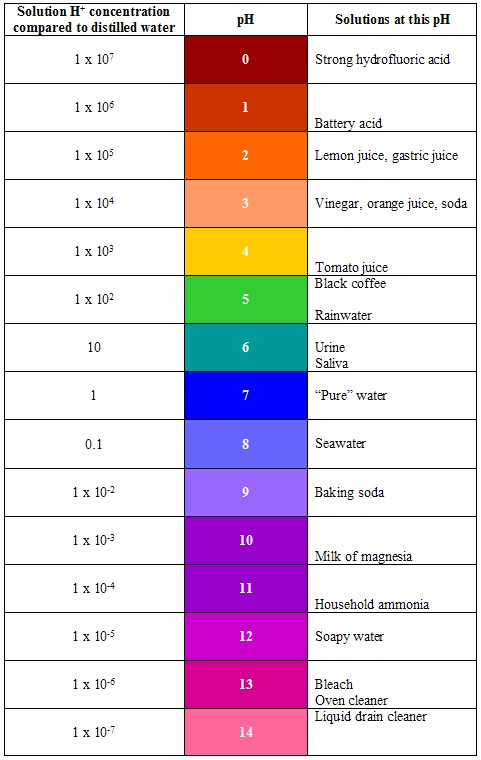 Acidic
Basic
Neutral
7 A solution with a pH of 8 is
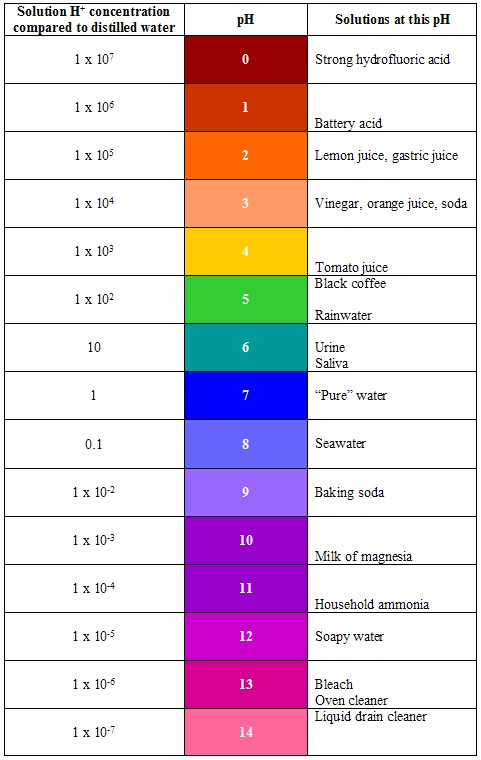 Acidic
Basic
Neutral
L 3
I know definitions and have memorized examples or explanations from lessons, and I can apply this knowledge to solving problems or can explain concepts in different or more in-depth ways.

About 30% of the points on the summative assessment require this level of understanding.
8 Water is a polar molecule because
It shares electrons equally between oxygen and hydrogen
It shares electrons unequally between oxygen and hydrogen
It freezes at zero degrees Celsius
It forms ionic bonds with other water molecules
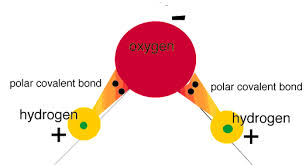 9 Which side of the water molecule has a slight negative charge?
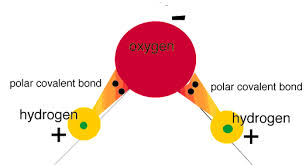 Oxygen side
Hydrogen side
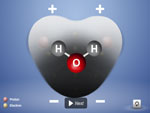 Darker grey shading shows higher electron density  around nuceli
10 What type of bond existswhere the red arrows arepointing?
Ionic
Covalent
Metallic
Hydrogen
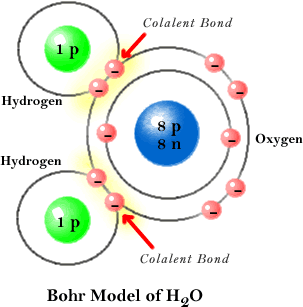 11 Water molecules form what type of bonds with each other?
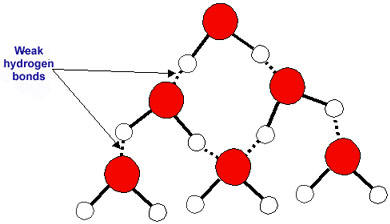 Covalent bonds
Metallic bonds
Ionic bonds
Hydrogen bonds
These weak bonds
saburchill.com
12 Surface tension and capillary action occur in water because it
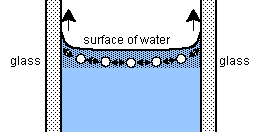 is very dense
is nonpolar
has ionic bonds
has hydrogen bonds
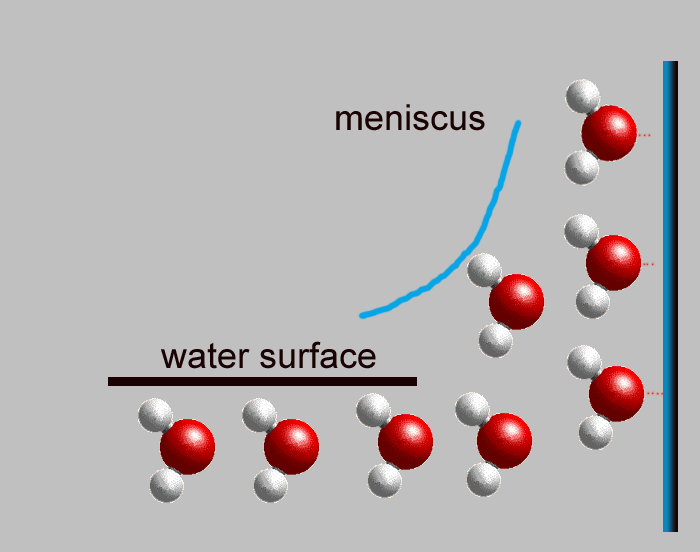 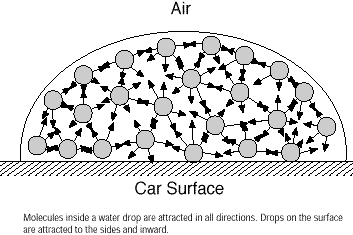 davidlnelson.md      msnucleus.org
13 What kinds of substance can dissolve in water?
Hydrophobic/nonpolar covalent molecules & ions
Hydrophilic/polar covalent molecules & ions
Hydrophilic/nonpolar covalent molecules & ions
Hydrophobic/polar covalent molecules  & ions
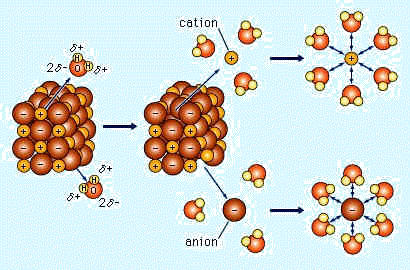 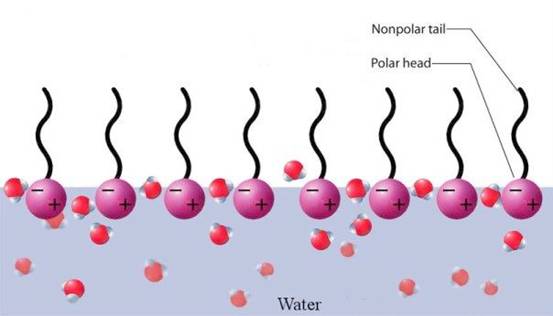 http://chsweb.lr.k12.nj.us/mstanley/outlines/waterap/water.html        newdirections.com.au
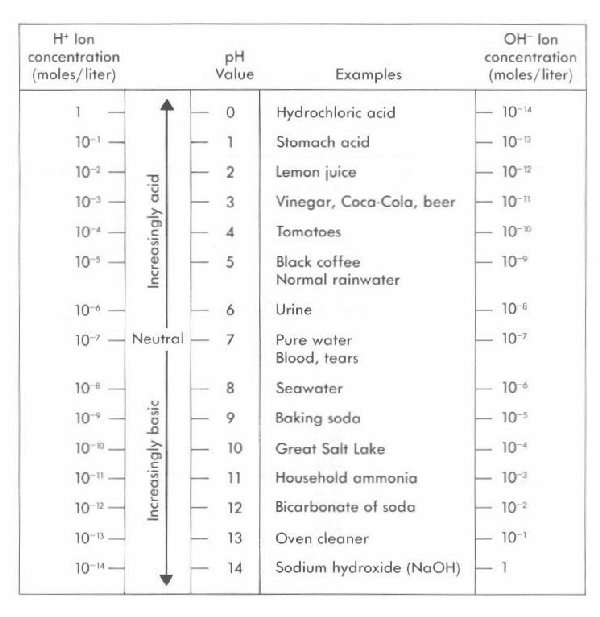 14 Which of the following is true for neutral solution?
H+ is greater than OH- 
OH- is greater than H+
H+ is equal to OH-
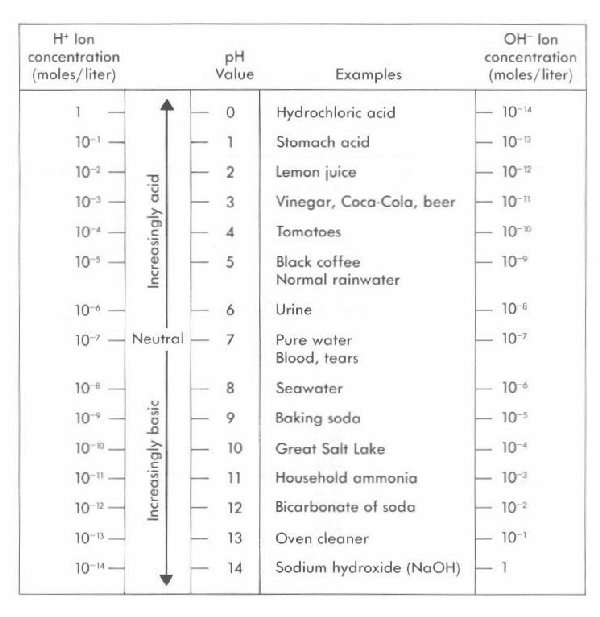 15 Which isa basic solution?
H+ is greater than OH- 
OH- is greater than H+
H+ is equal to OH-
Level 4
I can explain and apply the level 2 knowledge in even more sophisticated ways than I was taught in class, or I can use it to evaluate evidence or to make predictions about a related concept.

About 10% of points on a summative assessment require this level of understanding.
16 A solution with a pH of 3 is how many times more acidic than a solution with a pH of 5?
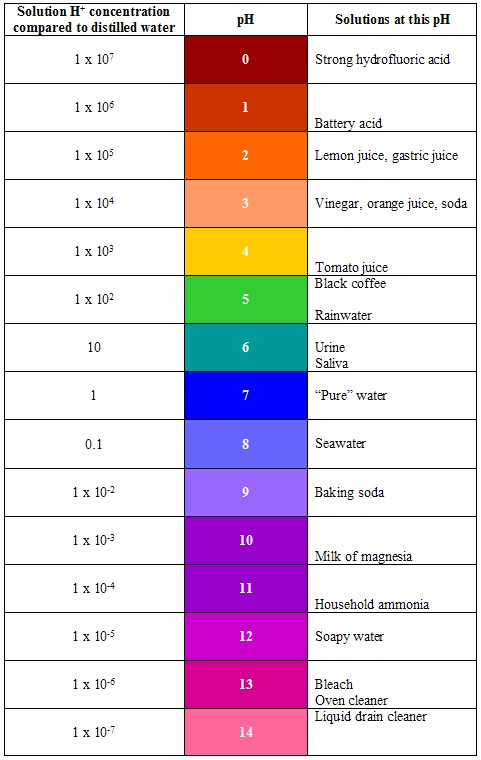 2 times
10 times
20 times
100 times
20,000 times
17 A solution with a pH of 9 is how many times more basic than a solution with a pH of 5?
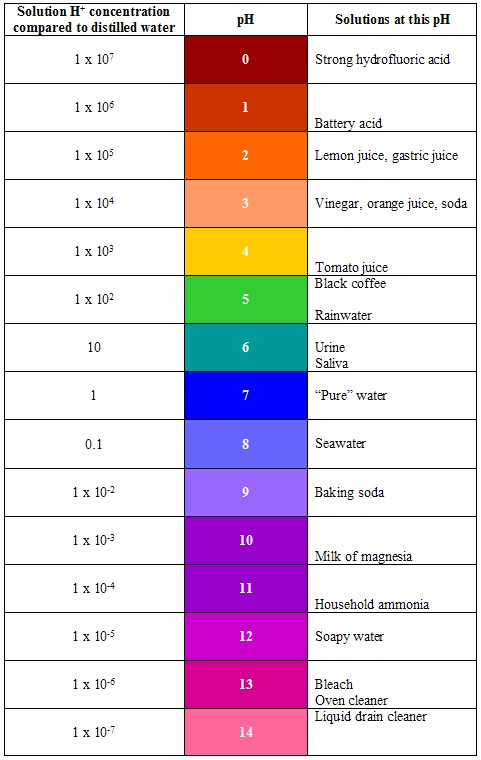 4 times
100 times
1000 times
10,000  times
1 million times
L2
I know definitions and I have memorized specific examples or explanations from the lessons, but I still need help applying the knowledge or explaining it in greater depth.
1 Water droplets form by water molecules being attracted to each other.  What term best explains this behavior?
Adhesion
Cohesion
Solubility
Magnetism
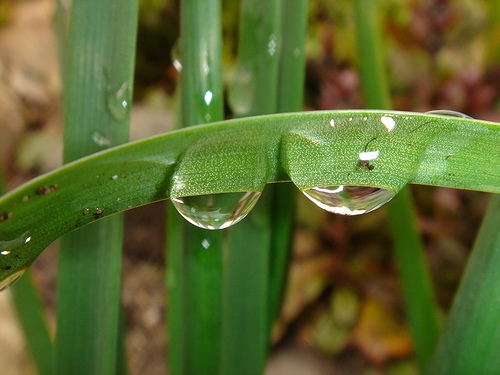 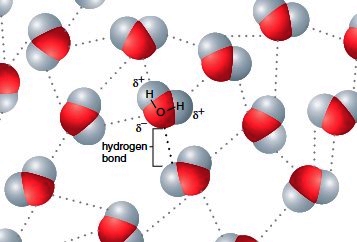 encyclopedia.lubopitko-bg.com
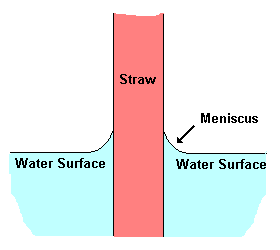 2  Which property of water allows water to stick to the sides of the straw?
Cohesion
Adhesion
Heat capacity
Universal Solvent
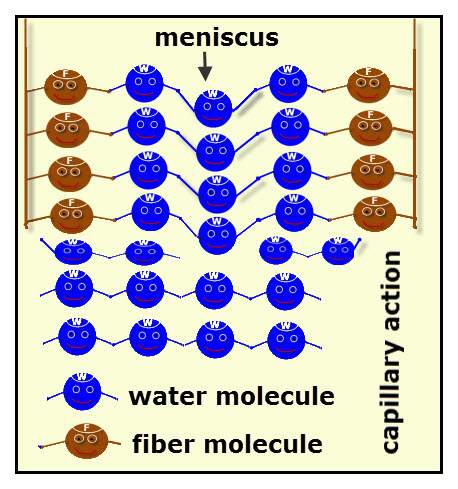 Straw molecules brown
Water molecules blue
scienceprojectideasforkids.com
3 Which property of water allows bugs to walk on water?
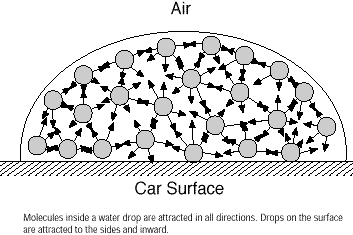 Adhesion
Surface tension
Heat capacity
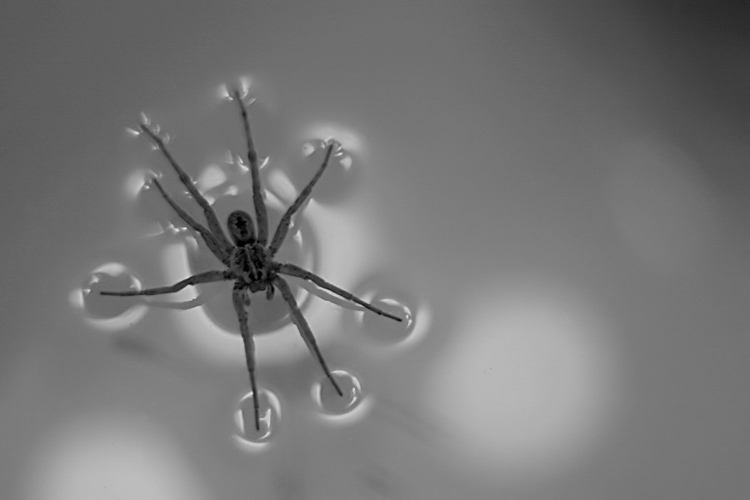 defneapul-cive1170.wikispaces.com
quest.nasa.gov
4 Water takes _______ heat to change to its gaseous state.
Large amounts of
Small amounts of
No
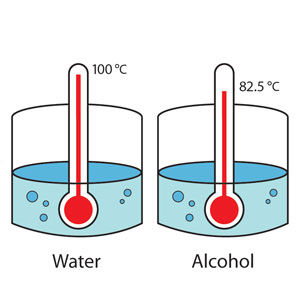 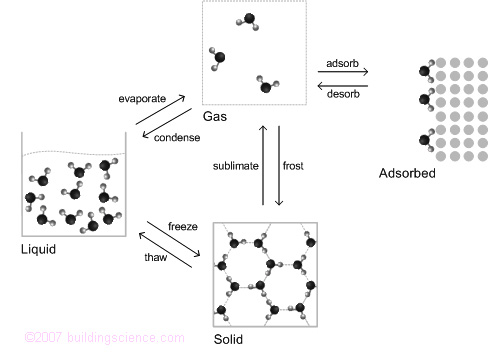 Boiling temperatures
buildingscience.com 
Middleschoolscience.com
5 What property of water allows sweat to cool the body & coastal cities to have more stable temperatures than inland cities?
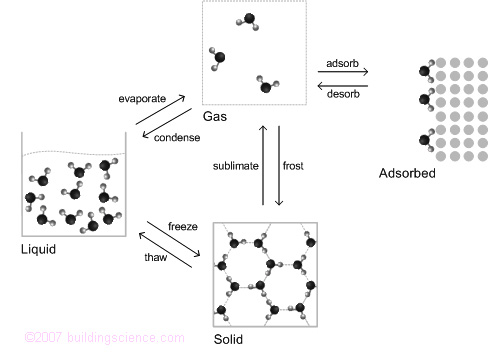 High heat capacity of 1.0 calories/gº C
Neutral pH of 7
Surface tension and capillary action
Living Solvent of polar covalent & ionic compounds
Very helpful animation to explain:  
http://www.hk-phy.org/contextual/heat/tep/temch/island_e.htm  http://www.abpischools.org.uk/page/modules/skin/skin3.cfm
6 A solution with a pH of 3 is
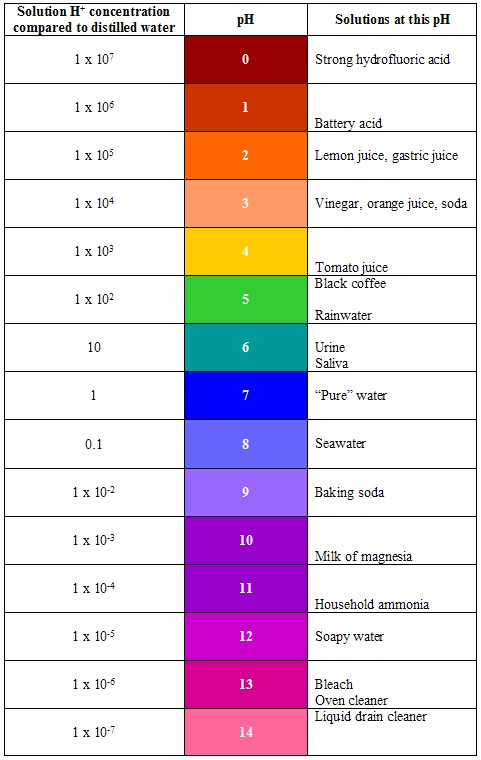 Acidic
Basic
Neutral
7 A solution with a pH of 8 is
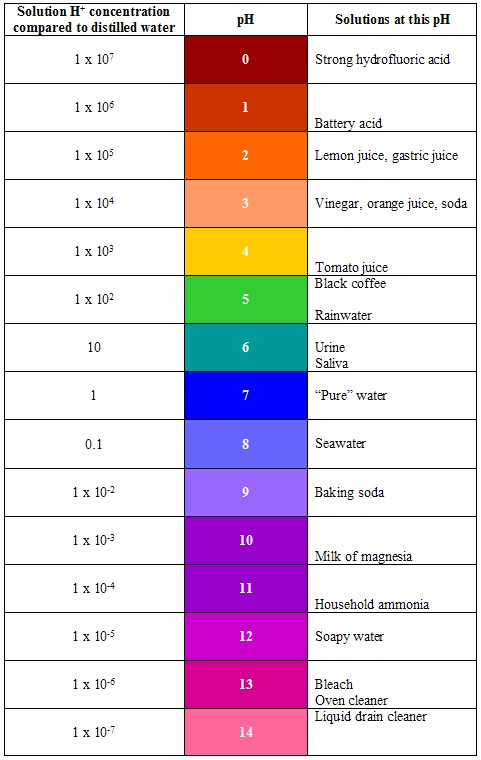 Acidic
Basic
Neutral
L 3
I know definitions and have memorized examples or explanations from lessons, and I can apply this knowledge to solving problems or can explain concepts in different or more in-depth ways.
8 Water is a polar molecule because
It shares electrons equally between oxygen and hydrogen
It shares electrons unequally between oxygen and hydrogen
It freezes at zero degrees Celsius
It forms ionic bonds with other water molecules
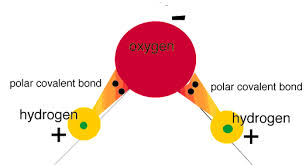 9 Which side of the water molecule has a slight negative charge?
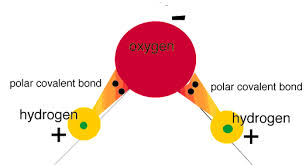 Oxygen side
Hydrogen side
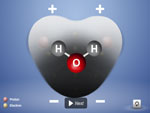 Darker grey shading shows higher electron density  around nuceli
10 What type of bond existswhere the red arrows arepointing?
Ionic
Covalent
Metallic
Hydrogen
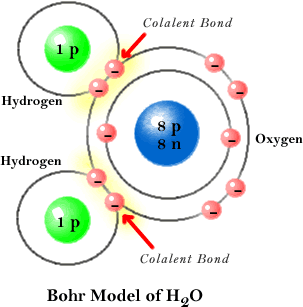 11 Water molecules form what type of bonds with each other?
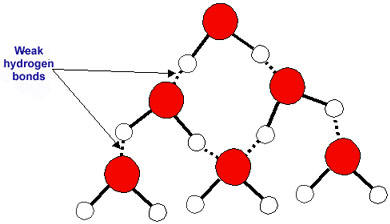 Covalent bonds
Metallic bonds
Ionic bonds
Hydrogen bonds
saburchill.com
12 Surface tension and capillary action occur in water because it
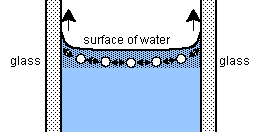 is very dense
is nonpolar
has ionic bonds
has hydrogen bonds
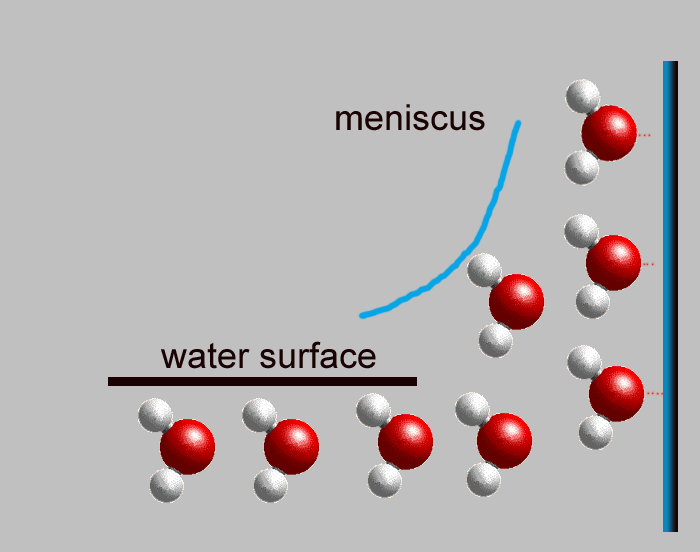 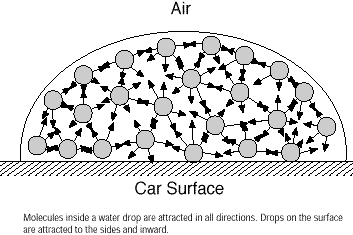 davidlnelson.md      msnucleus.org
13 What kinds of substance can dissolve in water?
Hydrophobic/nonpolar covalent molecules & ions
Hydrophilic/polar covalent molecules & ions
Hydrophilic/nonpolar covalent molecules & ions
Hydrophobic/polar covalent molecules  & ions
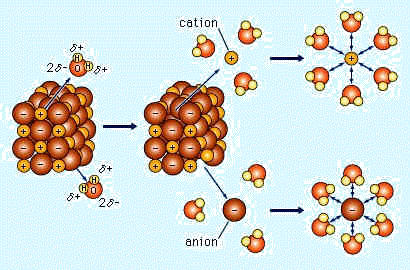 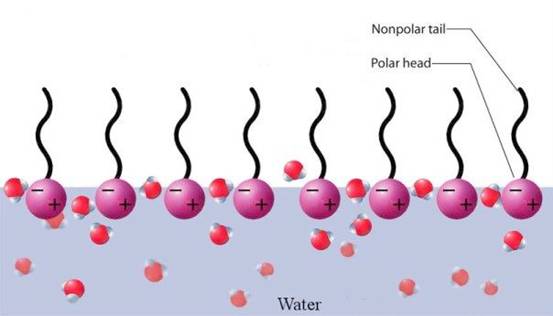 http://chsweb.lr.k12.nj.us/mstanley/outlines/waterap/water.html        newdirections.com.au
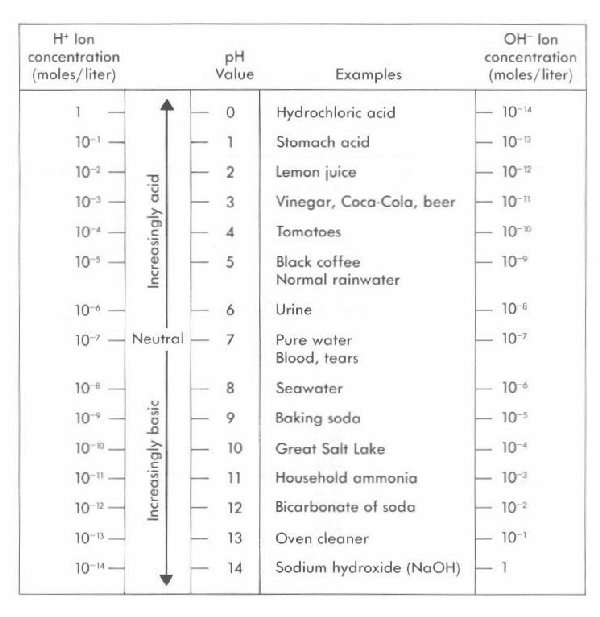 14 Which of the following is true for neutral solution?
H+ is greater than OH- 
OH- is greater than H+
H+ is equal to OH-
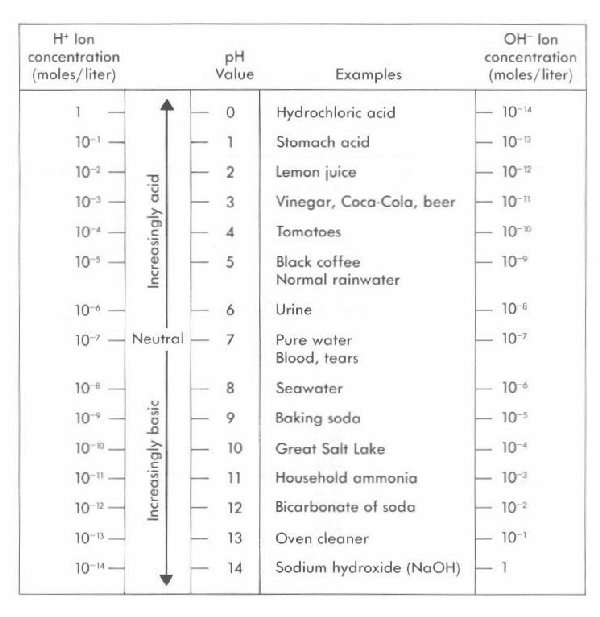 15 Which isa basic solution?
H+ is greater than OH- 
OH- is greater than H+
H+ is equal to OH-
Level 4
I can explain and apply the level 2 knowledge in even more sophisticated ways than I was taught in class, or I can use it to evaluate evidence or to make predictions about a related concept.
16 A solution with a pH of 3 is how many times more acidic than a solution with a pH of 5?
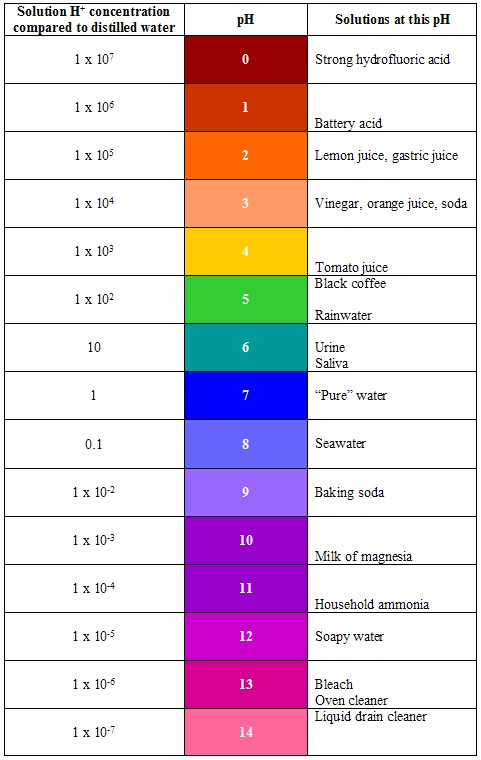 2 times
10 times
20 times
100 times
17 A solution with a pH of 9 is how many times more basic than a solution with a pH of 5?
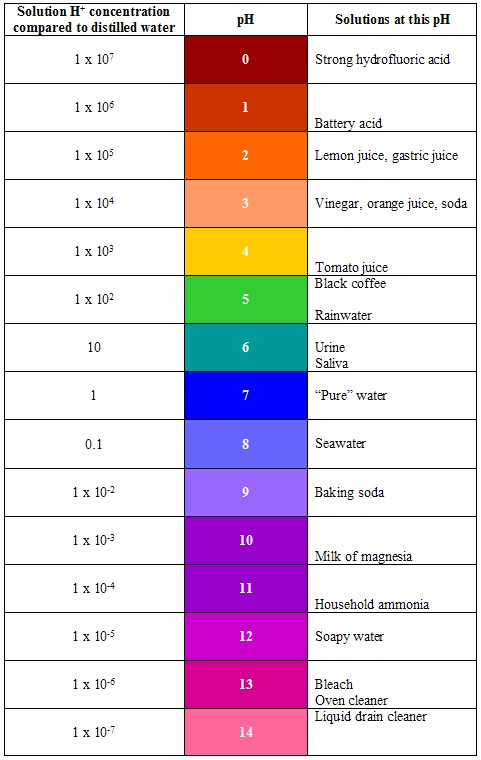 4 times
100 times
1000 times
10,000  times
1 million times